به نام مهندس هستی
شیوه تدوین استانداردهای ملی و  بین المللی
 
  اداره کل استاندارد گیلان
تدوين استاندارد
در تدوين استاندارد بايد : 


علم + فن + تجربه = استاندارد
اصول استاندارد كردن
1- استاندارد كردن عمل ساده سازي است. 
2- استاندارد كردن فعاليتي است اجتماعي واقتصادي 
3- اجرايي بودن استاندارد
4- استاندارد كردن از طريق انتخاب و سپس تصويب وتثبيت آنچه انتخاب شده است ، انجام مي گيرد. 
5- استانداردها بايد در فواصل زماني معين مورد بازنگري و درصورت لزوم مورد تجديد نظر قرارگيرد. 
6- لزوم اجراي اجباري استانداردهاي ملي بايد به دقت مورد توجه قرار گيرد.
سطوح استانداردها
1- استانداردهاي كارخانه اي 
2- استانداردهاي شركتي
3- استاندارد ملي 
4- استاندارد منطقه اي 
5- استاندارد بين المللي
جنبه هاي استاندارد
استاندارد اصطلاحات و علائم 
استاندارد مبنا 
استاندارد ويژگي ها 
استاندارد آزمون 
آيين كار 
استاندارد بازرسي و نمونه برداري 
استاندارد طبقه بندي 
استاندارد درجه بندي 
استاندارد بسته بندي ، حمل و نقل و نگه داري 
استاندارد ايمني
مراحل تدوين استاندارد ملي ايران
مرحله  ارائه  پيشنهاد تدوين  
مرحله طرح پيشنهاد در كميته برنامه ريزي ( تركيب كميته برنامه ريزي ) 
مرحله كميسيون اوليه 
مرحله كميسيون هاي فني 
مرحله كميسيون نهايي 
مرحله كميته ملي ( صحه گذاري ) 
مرحله كميته ويژه 
مرحله چاپ و اخذ شماره استاندارد ملي
روجلدی
طرح روجلدی باید مطابق پیوست چ باشد؛
عنوان به زبان فارسی و انگلیسی؛
شمارۀ طبقه بندی بین المللی استانداردها (ICS) روی جلد پایین صفحه (وسط چین)
طرح روی جلد با توجه به ماهیت استاندارد مطابق پیوست چ باشد:
- جدید
- تجدیدنظر
- اصلاحیه
- پذیرش شده
روجلدی
بعضی از استانداردها چند ICS وجود داشته باشد:
باید در پایین صفحه، اولیت شمارۀ ICS مربوط به رشتۀ اصلی و مابقی شماره های ICS به ترتیب صعودی با نقطه ویرگول جدا می شود. 

مثال : 
ICS: 83.140.50 ; 91.10005
عنوان استاندارد
شامل سه جزء است:

الف- جزء مقدماتی(مشروط) جنبۀ عمومی استاندارد
ب- جزء اصلی(اجباری) موضوع اصلی استاندارد
پ- جزء مکمل(مشروط) جنبۀ خاصی از موضوع استاندارد و تمایز آن استاندارد از سایر استانداردها
عنوان استاندارد
توجه:

در مورد استانداردهایی که محتوی رنگی دارد، بر روی جلد استاندارد نشانۀ دارای محتوای رنگی، درج شود.
صفحۀ داخل جلد و صفحۀ آشنایی با سازمان ملی
طبق الگوی استاندارد 5 باید باشد.
کمیسیون تدوین استاندارد
- کمیسیون فنی تدوین استاندارد
- عنوان استاندارد داخل دو کمان 
- دو ستون یکی سمت راست شامل اسامی افراد به صورت رییس، دبیر، اعضاء و ویراستار به ترتیب حروف الفبا ابتدا نام خانوادگی و نام 
در ستون چپ، سمت و/یا محل اشتغال آنها درج می شود.
فهرست مندرجات
در دو ستون :
- سمت راست واژۀ عنوان
- سمت چپ واژۀ صفحه
توجه:
 سیستم شماره گذاری صفحات استاندارد
پیش گفتار
وجود آن برای همۀ استانداردها اجباری است.
متن آن براساس نوع استاندارد که تجدید نظر، جدید، اصلاحیه یا پذیرش باشد، 16 متن متفاوت و جداگانه در زیربندهای پیوست پ آورده شده است.
روش های انواع تدوین با استفاده از منابع بین المللی
1- معادل یکسان:
استاندارد کاملا به زبان فارسی ترجمه شده، براساس چارچوب استاندارد شمارۀ 5.

2- تنفیذ:
استاندارد منبع به طور کلی پذیرفته می شود و فقط هدف و دامنۀ کاربرد به فارسی ترجمه شده بقیه به زبان اصلی منبع آورده می شود.
مقدمه
وجود مقدمه به عنوان جزء آگاهی دهندۀ مقدماتی مشروط به ضرورت است.

مقدمه نباید شامل الزامات باشد.

جزء مقدمه شمارۀ بند نمی گیرد ودر صورت داشتن زیربند به صورت 0-1 ، 0-2  شماره گذاری می شود.
هدف و دامنۀ کاربرد
این بند برای همۀ استانداردها الزامی است. 
این بند باید با عبارت: 
هدف از تدوین این استاندارد،
تعیین، ایجاد/تعیین/ارائه .... استفاده می شود.
مراجع الزامی
وجود آن در تمام استانداردها اجباری نیست.
متن موجود در استاندارد شماره 5 
اما اگر از منبع بین المللی/ منطقه ای یا سایر منابع با تاریخ باشد باید موارد زیر رعایت شود:
1- اگر استاندارد ملی ایران براساس همان ویرایش مرجع مندرج در استاندارد منبع باشد به صورت معادل یکسان یا تنفیذ باشد، عینا استاندارد ملی آورده می شود. 
2- اگر استاندارد ملی ایران به روش معادل یکسان یا تنفید نباشد، منبع ملی معادل به صورت یک یادآوری آورده می شود. 
3- اگر استاندارد ملی وجود نداشته باشد عینا منبع آورده می شود.
مراجع الزامی
4- اگر مرجع مندرج در استاندارد تاریخ نداشته باشد، در صورتی که  استاندارد ملی معادل آن وجود نداشته باشد از عبارت زیر استفاده می شود. 
«استاندارد ملی ..... تدوین شده است»
5- اگر مرجع در منبع به صورت کل یک مجموعۀ چندقسمتی باشد، به صورت زیر عمل می شود:
اگر براساس برخی از قسمت ها باشد از عبارت: 
«مجموعه استانداردهاي ملي ايران شماره .....، جزء مقدماتي (عمومي) عنوان، با استفاده از برخي قسمتهاي مجموعه استاندارد (سرنام سازمان مربوط و شماره استاندارد) تدوين شده است»
مراجع الزامی
اگر استاندارد ملی براساس برخی از قسمت های چند قسمتی در استاندارد منبع نباشد، شماره و عنوان آن مرجع بدون تاریخ انتشار عینا در بند مراجع الزامی درج می شود.
مراجع الزامی
در متن استاندارد نباید مدارک زیر آورده شود:
مدارک غیرقابل دسترس برای عموم
مدرکی که فقط جنبۀ آگاهی دهنده بودن به آنها ارجاع داده می شود. 
مدرکی فقط در کتاب نامه درج می شود. 
مدرکی که به عنوان منبع و مأخذ در پیش گفتار درج می شود.
اصطلاحات و تعاریف
وجود جزء اصطلاحات و تعاریق مشروط به ضرورت است.
اصطلاحات باید فقط با توجه به مفهومی که در همان استاندارد به کاررفته، تعریف شود. 
جملۀ : در این استاندارد، اصطلاحات و تعاریف زیر به کار می رود
تعریف نباید در برگیرندۀ الزامات باشد؛ 
تعریف را باید به صورت جمله یا عبارت باشد. در سراسر این بخش باید از یک الگو پیروی کند.
مثال:
پاک کننده 
شوینده ها
detergents
اصطلاحات و تعاریف
در صورتی که تعداد سرنام ها یا سرواژه ها بیش از دو مورد باشد یک جدول سه ستونی نوشته می شود:
                                                
سازمان بهداشت جهانی: World  Health Organization  
اگر علاوه بر اصطلاحات و تعاریف موجود، اصطلاحات و تعاریف دیگر به کار رود، جملۀ آغازین : 
در این استاندارد، علاوه بر اصطلاحات و تعاریف ارائه شده در استاندارد های ... (به استاندارد مورد نظر ارجاع داده شود)، اصطلاحات و تعاریف زیرنیز به کار می رود.
اصطلاحات و تعاریف
در صورتی که یک اصطلاح در استاندارد دیگری تعریف شده باشد و در استاندارد دیگری نقل قول شود، باید بدون هیچ گونه تغییر و دستکاری عینا تکرار شود، در این صورت منبع در زیر تعریف و در داخل قلاب [منبع....] در می شود.
نمادها و کوته نوشت
در صورتی که در متن استاندارد از نمادها و کوته نوشت ها استفاده می شود باید تعریف آنها در این بند درج شود یا می تواند در بند اصطلاحات و تعاریف ادغام شود. 

در این صورت نام این بند به عنوان :
« اصطلاحات و تعاریف، نمادها و کوته نوشت ها»
تغییر می کند.
الزامات
وجود ابن جزء مشروط به ضرورت است.
این بند نباید شامل الزامات قراردادی (دربارۀ دعاوی، تضمین ها، پوشش هزینه ها و الزامات مربوط به قوانین باشد)
نمونه برداری / نمونه گیری
وجود این جزء مشروط به ضرورت است، اما در استانداردهای شامل روش آزمون ، الزامی است.
روش آزمون
اصول آزمون (مواد و یا واکنشگرها، وسایل، تجهیزات، تهیه و آماده سازی، نگه داری نمونه ها و اقلام مورد آزمون، روش اجرایی آزمون، بیان نتایج )
طبقه بندی، درجه بندی، شناسه گذاری و کدگذاری
وجود این جزء مشروط به ضرورت است و ممکن است به صورت یک پیوست آگاهی دهنده ارائه شود. 
در استانداردهای ملی ایران ممکن است موارد زیر نیز درج شود. 
الزامات نشانه گذاری، برچسب گذاری و بسته بندی محصول 
الزامات مربوطبه مستندات همراه با محصول
نکات مهم مربوط به ملاحظات ویژه هنگام حمل و نقل و نگه داری محصول
الزامات مربوط به نکات ایمنی/ بهداشتی
پیوست الزامی
پیوست الزامی جزء جدانشدنی یک استاندارد به شمار می آید که رعایت ضوابط تعیین شده در آن، علاوه بر ضوابطی که در متن اصلی استاندارد ارائه شده، الزامی است. پیوست الزامی، موارد تکمیلی برای ضوابط موجود در متن اصلی استاندارد را ارائه می دهد. 

وجود پیوست الزامی، مشروط به ضرورت است.
کتابنامه
وجود این جزء مشروط به ضرورت است و پس از آخرین پیوست قرا می گیرد.
نکات دستوری
درجملات بیان روش های نمونه برداری و آزمون، جمله ها و عبارت های باید به صورت کوتاه و امری باشد. 
مثال: 
نمونه را در خشک کن بگذارید و پس از مدت زمانh 24 آن را بیرون بیاورید.
برای نشان دادن الزام از واژۀ «باید» استفاده شود.
برای نشان دادن مواردی که جنبۀ توصیه ای دارد،عبارت هایی مانند توصیه می شود، یا بهتر است، استفاده شود. 
برای مواردی که انجام آن در محدودۀ استاندارد، مجاز باشد، عبارت «مجازاست» و برای بیان احتمال یا امکان مادی یا فیزیکی از عبارت می توان یا ممکن است، استفاده می شود.
[Speaker Notes: ی]
نکات دستوری
بهتراست از جمع مکسر استفاده نشود.
به کاربردن قواعد و علامت های جمع عربی در واژه های فارسی صحیح نیست.
در نگارش املایی واژگان زبان فارسی باید دستور خط و فرهنگ املایی مصوب فرهنگستان زبان و ادب فارسی ملاک باشد.
نشانه های سجاوندی
نشانه های سجاوندی(.،؛:) به کلمۀ قبلی می چسبد و از کلمۀ قبلی می جسبد و از کلمۀ بعدی به اندازۀ یک حرف فاصله دارد.

به جای گیومه لاتین (“”) باید از گیومۀ («») استفاده شود.

دو کمان () و گیومه«» و قلاب( کروشه) [] با کلمۀ خارج از خود فاصله دارد و به کلمۀ داخل می چسبد.
نام و نشان های تجاری
به جای استفاده از نام ها و نشان های تجاری، باید توصیف و شناسه مصرف محصول ارائه شود.

مثال: 
به جای «تفلون» بنویسید« پلی تترا فلوئوراتیلن» (PTFE)

در نگارش اسامی علمی موجودات در گیاه شناسی، جانورشناسی، میکروب شناسی و غیره باید به قلم مورب درج شود. 

مثال : 
استافیلوکوکوس، اورئوس
ارجاعات
برای ارجاع به استاندارد باید از عبارت «در این استاندارد»
ارجاع به اجزای متن استاندارد
طبق بند .... این استاندارد
مطابق به زیربند....
به پیوست .... مراجعه شود.
ارجاع به شکل های و جدول ها
به شکل .... مراجعه شود. 
به جدولف 2 مراجعه شود. در شکل الف- 6 نشان داده شده است.
ارجاعات به سایر استانداردها
بدون تاریخ انتشار: 
به استاندارد ... مراجعه شود.
دارای تاریخ: 
«مطابق با/طبق بند... استاندارد ملی ایران شمارۀ ... :سال ...»
« مطابق با/ طبق جدول ... استاندارد ISO xxxx:yyyy» 
برای نوشتن اعداد، واحدها، فرمول های ریاضی باید از قواعد استاندارئ 5 پیروی شود. 
در مورد جنبه های ارزیابی انطباق، تمامی استانداردهای ملی ایران که حاوی الزامات برای محصولات، فرایندها، خدمات،اشخاص، سامانه ها و نهادها هستند، باید با بی طرفی نگارش شود.
New work item - NWI
یک پیشنهاد چگونه توسط سازمان ایزو ارائه می شود و توسط چه کسانی؟
پیشنهاد بهISO توسط کمیته هاي تاسیس شده در سازمان 
ارائه پیشنهاد جدید همیشه یک موضوع بزرگ!
ISO/IEC Directives: Part 1, Annex C
کلیه پروژه هاي جدید / تجدیدنظر / اصلاحیه
پیشنهاد می آید از کشور هاي عضو کمیته فنی مسئول ، سایر کمیته هاي فنیTMB،دبیرخانه مرکزي ایزو ..... همانطور که از قبل بوده
ادامه
توجه : اگر کمیته فنی خود به این نتیجه رسیده است که استانداردي تجدید نظر شود نیازي به تکمیل فرم شماره 4 براي تجدید نظر یا اصلاح استاندارد موجود نیست، البته این به شرطی است که مصوبات کمیته حاوي موارد زیر باشد:
تاریخ
تایید دامنه کاربرد از جمله اینکه آیا دامنه کاري وسیع تر خواهد شد، که در این صورت این فرایند باید براي طرح جدید اعمال شود.
(project leader) یا رهبرپروژه (Convenor) تعیین فرد هماهنگ
کمیته همچنین باید براي تشکیل گروه کاري فراخوان کارشناس از کشورهاي عضو فعال داشته باشد .
NWIP معیارهاي تایید
نیاز به راي اکثریت اعضاي فعال کمیته
اما
اگر اعضا فعال راي دهنده 16 نفر یا کمترباشند حداقل 4 کشورExpert معرفی می کنند.
اگر اعضاي فعال راي دهنده بیشتر از 16 نفر باشند حداقل 5 کشورEXPERT معرفی می کنند.
اگر راي مثبت باشد اسم نمایندگان حتما بایستی در برگه راي آورده شود تا درلیست کشور هاي معرفی کنندهEXPERTآورده شوند.
تشریح بندهاي فرم پیشنهاد
پیشنهاد زمینه هاي کار جدید باید شامل اطلاعات در زمینه هاي زیرباشد:



 عنوان
عنوان باید به صورت واضح و مختصر آیتم کار جدید را که پیشنهاد آن را پوشش می دهد، تشریح کند
تشریح بند هاي فرم پیشنهاد
دامنه کاري باید به صورت شفاف پیشنهاد را  بیان کند .

 اگر نیاز به شفافیت بیشتري بود موارد استثنا نیز توضیح داده شود .
scope
EXAMPLE 1
This standard lists a series of environmental test procedures, and their severities, designed to assess the ability of electro technical products to perform under expected conditions of service.
Although primarily intended for such applications, this standard may be used in other fields where desired.
Other environmental tests, specific to the individual types of specimen, may be included in the relevant specifications.
scope
EXAMPLE 2

Standardization in the field of fisheries and aquaculture, including, but not limited to, terminology, technical specifications for equipment and for their operation, characterization of aquaculture sites andmaintenance of appropriate physical, chemical and biological conditions, environmental monitoring, data reporting, traceability and waste disposal.

Excluded:
— methods of analysis of food products (covered by ISO/TC 34);
— personal protective clothing (covered by ISO/TC 94);
— environmental monitoring (covered by ISO/TC 207).
پیشنهاد جدید – اصول کلی
:Justification
براي نوشتن توجیه یک پیشنهاد به موارد ذیر فکر کنید :
نیازها
کاربران استاندارد پیشنهادي  
ارتباط جهانی(Global relevance)
توجیه
بدلیل آنکه منابع مالی و نیروي انسانی زیادي درپروژه ها درگیرمی شوند و ضروري است که این منابع به تناسب نیاز ها تخصیص داده شود.
شناسایی نیازها 
تعیین اهداف استاندارد 
منافع تحت تاثیر آن قبل از هر گونه فعالیت استاندارد سازي بسیار مهم است.
باید اطمینان حاصل شود که استانداردهاي منتشر شده جنبه هاي مورد نیازو بازارهاي مرتبط را پوشش می دهد.
هر گونه فعالیت جدید باید بنا به توجیه منطقی قبل از آغاز آن کار انجام شود. 
پیش از آغاز هر کار جدید به طور روشن نشانه هایی از آمادگی تعداد کافی از اشخاص علاقه مند مربوط به تخصیص نیروي انسانی لازم، منابع مالی و گروه هاي فعال مشخص شود.
توجیه
هر پیشنهاد کار ي جدید باید در محدوده ساختار کمیته فنی و سازمان ارائه شود.
براي مثال اهداف ایزو در اساسنامه آن و بند 2 اساسنامه IECآمده است.
مستندات پیشنهاد جدید باید شامل توجیه محکم در حوزه کسب و کار و همچنین ارتباط بازار با "پیشنهاد موجود " باشد.
در مستندات توجیهی پیشنهاد جدید باید اطلاعات محکم و جامعی به عنوان پایه و اساس جهت اطلاع رسانی به اعضا جهت راي گیري موجود باشد.
همه عناصر باید به صورت شفاف هنگام پیشنهاد جدید ارائه شود.
پیشنهاد مرحله راي گیري
پیشنهاد مرحله راي گیري
Stage 1: Proposal stage
Stage 2: Preparatory stage
Stage 3: Committee stage
Stage 4: Enquiry stage
Stage 5: Approval stage
Stage 6: Publication stage
نوع مدرك ، نوع انتشار
تعیین نوع مدرك که منتشر می شود؛
لیستی از مدارك مرتبط بین المللی ، ملی و منطقه اي؛
هر مدرك مرتبط شناخته شده( نظیر استاندارد و مقررات فنی ) صرفنظر از منبع آنها؛
باید عنوان شود و میزان اهمیت آن نیز مشخص شود . (ردیف دهم )
مشارکت کشورهاي مرتبط؛
 فهرستی از کشور هاي مرتبط که در حال حاضر عضو فعال کمیته نیستند، اما ( موضوع پیشنهاد شده براي منافع تجاري اش مهم است آورده شود .( ردیف 13)
زمان انتشار
At start of project - choose:

Track 1 = Accelerated = 24 months
Track 2 = Default = 36 months
Track 3 = Enlarged = 48 months
ارتباط و تاثیر بر کار موجود
هرگونه ارتباط وتاثیر پیشنهاد کاري جدید را با استانداردهاي منتشر شده ایزو بیان کنید. 
پیشنهاد دهنده باید توضیح دهد که چگونه این کار متفاوت از کار مشابه هست و یا توضیح دهد که چگونه دوباره کاري و تعارض ها کاهش خواهد یافت.
اگر پیشنهاد کاري جدید به ظاهر به کار دیگر مشابه هست و یا شبیه دامنه کاربرد سازمان دیگري هست بایستی تمایز بین این کار و کارهاي دیگر مشخص شود
پیشنهاد دهنده باید نشان دهند پیشنهادش می تواند منجر به افزایش دامنه کمیته هاي فنی موجود و ایجاد یک کمیته جدید شود
همکاری و ارتباط
اسامی سازمان هاي بین المللی خارجی مرتبط و یا بخش هاي داخلی آنها (غیر ازکمیته هاي  IEC و / یا ISO) به عنوان سازمان هاي مرتبط با تدوین این استاندارد ذکر شود.

 به منظور جلوگیري از تعارض و یا دوباره کاري در امور و یا سایر نهادها، مهم است که کلیه تناقضات احتمالی و یا همپوشانی شده مشخص شود.
ذي نفعان تحت تاثیر(از استانداردها)
به طور ساده و مختصر بایستی طبقه ي ذینفعان که تحت تاثیر تدوین این استاندارد هستند (از جمله شرکت هاي کوچک و متوسط) شناسایی و توصیف شوند.

چگونگی بهره مندي آنها از مزایاي حاصل از این استاندارد بیان شود.
نکات مورد توجه در نوشتن پیشنهاد
هدف و توجیه استاندارد تهیه شده باید روشنی و شفافیت ایجاد کند.
نیاز براي استانداردسازي از هر نظر (از قبیل ویژگی) ، باید توجیه پذیر باشد. 
اگر پیشنهاد هاي کاري جدید با هدف و توجیه مشترك ارائه شود ممکن است یک پیشنهاد مشترك تهیه شود.
در توجیه پیشنهادات شرح داده شود که این پیشنهاد به دنبال ارتقا کسب و کار، فن آوري، مشکل اجتماعی و یا زیست محیطی است، ترجیحا به برنامه کاري کمیته ISOارتباط داده شود.
نکات مورد توجه در نوشتن پیشنهاد
در متن پیشنهاد به این نکات توجه شود :

مزیت اجتماعی و یا زیست محیطی، و یا بازار جدید مرتبط با پیشنهاد
مزیت فن آوری
مزیت اقتصادی
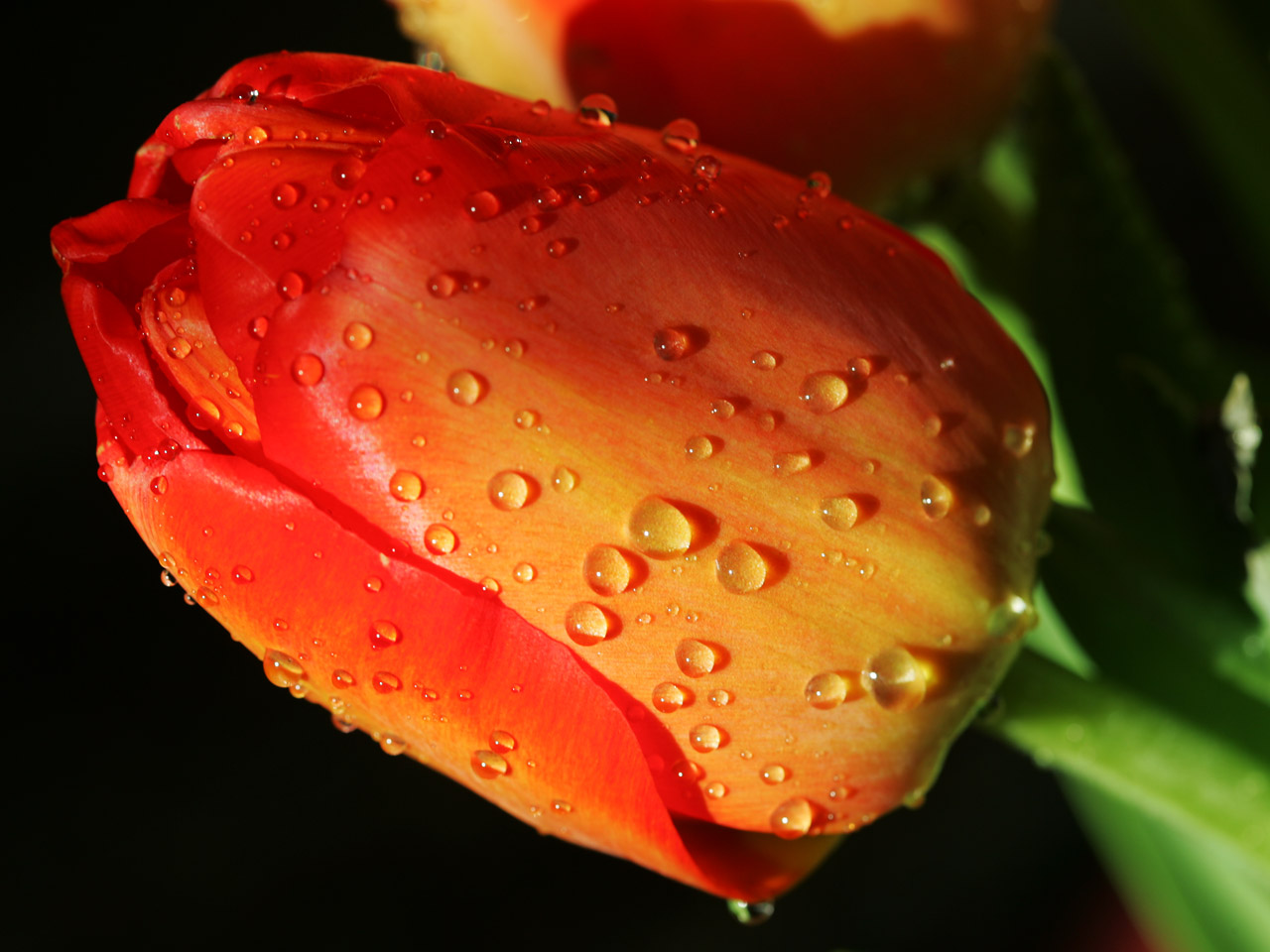 3/5/2019
سپاس فراوان از توجه شما
58